Правила безопасности в сети Интернет
Правило №1
Нежелательно размещать персональную информацию в Интернете

Персональная информация — это ваше имя, фамилия, возраст, номер  мобильного телефона, адрес электронной почты, домашний адрес и адрес школы, в которой Вы учитесь
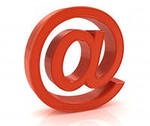 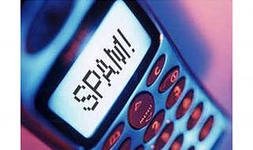 Правило №2
Если вы публикуете фото или видео в интернете — каждый может посмотреть их и использовать в своих целях
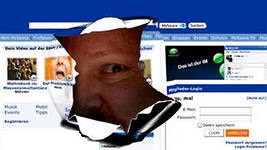 Правило №3
На e - mail могут приходить нежелательные письма – «СПАМ».  
Не отвечайте на них!!!


Если Вы ответите на подобное письмо, отправитель будет знать, что вы пользуетесь своим электронным почтовым ящиком и будет продолжать посылать вам спам.
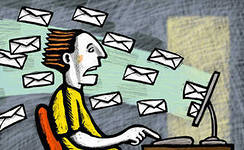 Правило №4
Не открывайте файлы, которые прислали неизвестные Вам людей. 

Вы не можете знать, что на самом деле содержат эти файлы – в них могут быть вирусы или фото и видео с «агрессивным» содержанием
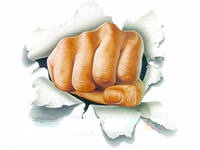 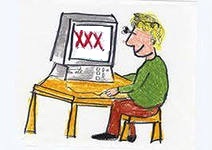 Правило №5
Не добавляйте незнакомых людей в «друзья» в социальных сетях, ICQ, MSN messenger  и т.п.

Виртуальные знакомые могут быть не теми, за кого себя выдают!!!
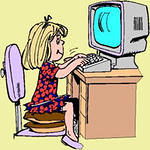 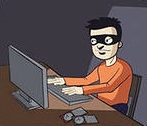 Правило №6
Контролируйте работу за компьютером.

Неограниченное использование компьютера может привести к физическим (глазным, гиподинамия, остеохондроз) и психологическим заболеваниям (Интернет – зависимость).
Правило №7
Используйте для паролей трудно запоминаемый набор цифр и букв. 

Не используйте в качестве паролей набор цифр: 1234, дату вашего рождения и т.п.
«Легкие» пароли быстро взламываются, и Вы можете стать жертвой злоумышленников.
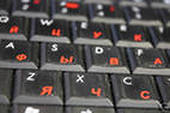 Правило №8
Используйте на компьютерах лицензионное программное обеспечение, антивирусные программы и своевременное обновляйте их.
Обновление необходимо для пресечения проникновения новых вредоносных программ на Ваш компьютер.
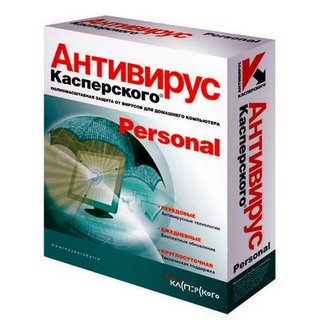 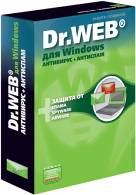 Правило №9
Не вводите важные сведения и не «запоминайте» пароли на общедоступных компьютерах (в школе, в Интернет-кафе)

Злоумышленники могут «взломать» ваш     е-mail, а также страницы социальных сетей и будут действовать в Сети от Вашего имени
Правило №10
При общении соблюдайте сетевой - этикет.
Не забывайте, что в Сети вы общаетесь с живым человеком, а часто - со многими людьми одновременно. 
Следуйте в Сети тем же правилам, которым вы следуете в реальной жизни. 
Старайтесь выглядеть достойно в глазах своих собеседников! Не экономьте свое время на "условностях" типа правил хорошего тона или, скажем, правил грамматики и орфографии.
Не пренебрегайте советами знатоков и делитесь своими знаниями с другими!
Сдерживайте страсти. Вступать в дискуссии никакой этикет не запрещает, однако не опускайтесь до брани и ругательств.
Будьте терпимы к недостаткам окружающих вас людей! 
Это лишь маленькая толика правил сетевого этикета, которую вам нужно запомнить
Правило №11
Не верьте всему, что размещено в Интернете

В сети может быть размещена недостоверная информация, домыслы, а также информация, не соответствующая действительности, которая преследуется по закону РФ; не распространяйте сами такую информацию.
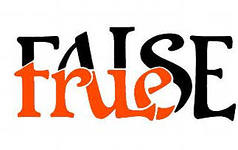 Правило №12
Если рядом с вами нет родственников, не встречайтесь в реальной жизни с людьми, с которыми вы познакомились в Интернете

Если ваш виртуальный друг действительно тот, за кого он себя выдает, он нормально отнесется к вашей заботе о собственной безопасности!
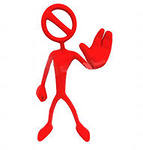 Правило №13
Используйте веб - камеру только при общении с друзьями

Проследите, чтобы посторонние люди не имели возможности видеть ваш разговор, т.к. он может быть записан.
Помните!!!
Никогда не поздно рассказать взрослым, если вас кто-то обидел
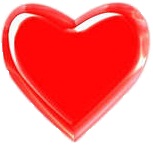 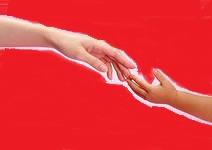 Линия помощи «Дети онлайн»
8-800-2500015
(звонок по России бесплатный)
Звоните, если тебя оскорбили 
или обманули в Интернете. 
Если ты столкнулся с опасностью в сети
Соблюдение вышеизложенных правил облегчит, ускорит и обезопасит Вашу  работу в Интернете.





Счастливого Вам путешествия по бескрайним просторам Интернета!!!
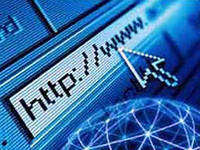